Explainable Reasoning over Knowledge Graphs for Recommendation
Source : AAAI ’ 19
Speaker : Tzu-Yun, Chien
Advisor: Jia-Ling, Koh
Date: 2020/02/10
Outline
Introduction
Method
Experiment
Conclusion
2
Introduction
Recommended System
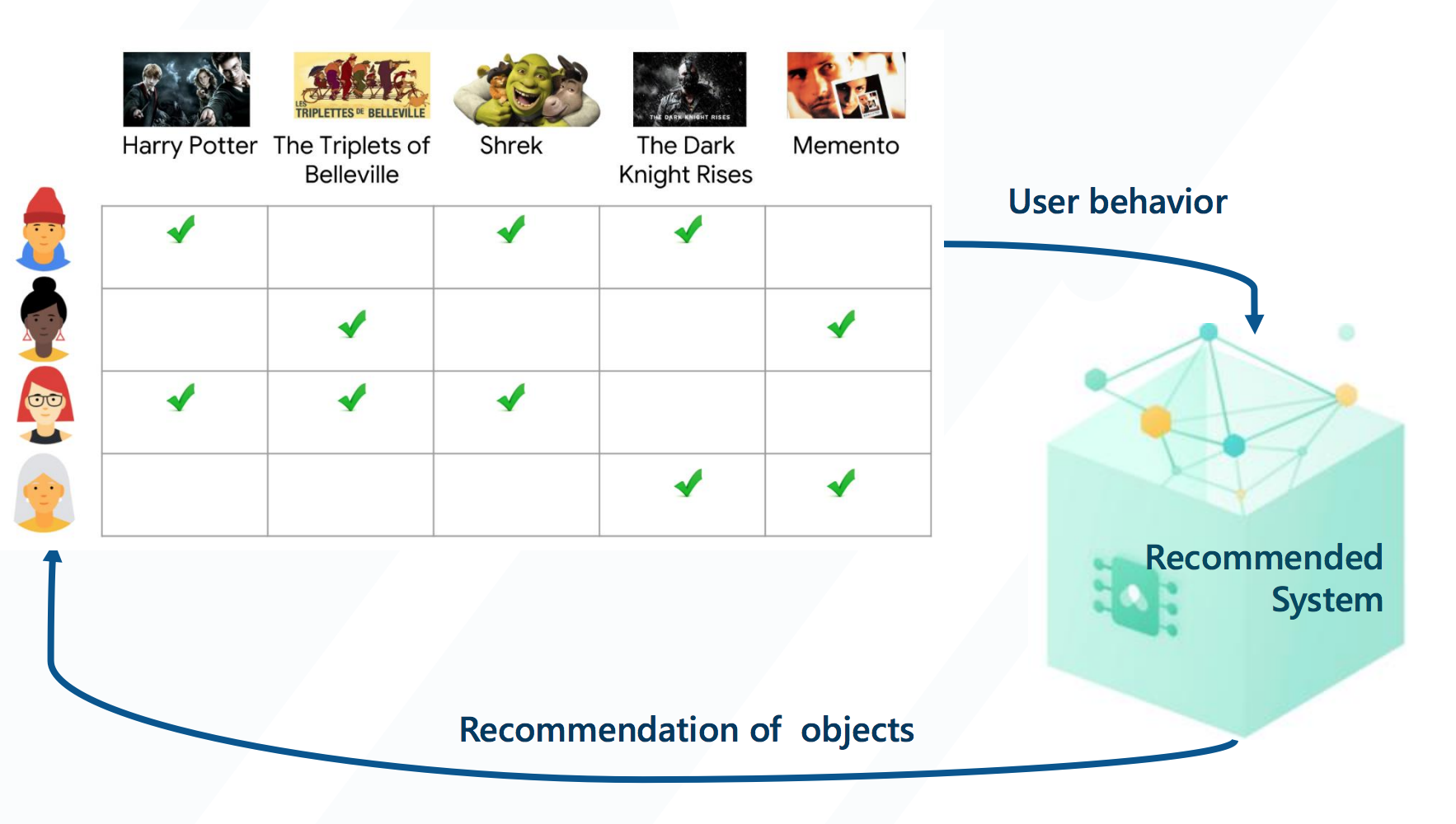 4
Knowledge Graph
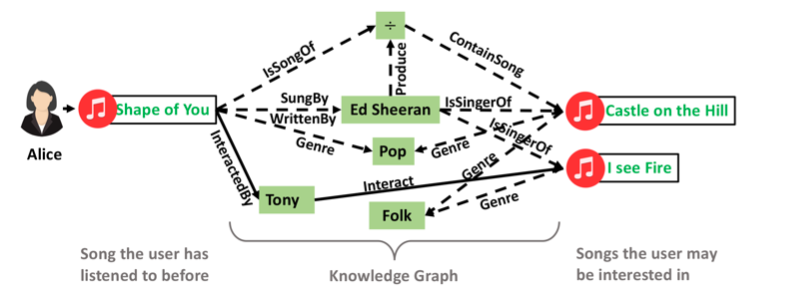 (Alice, interact, Shape of You)
5
Motivation
Existing efforts on knowledge graph have not fully explored the connectivity to infer user preferences.
They lack the reasoning ability to infer why a item is recommended for a user.
6
Goal
Propose a model named Knowledge-aware Path Recurrent Network (KPRN) to exploit knowledge graph for recommendation.
Generates representations for paths by accounting for both entities and relations and performs reasoning based on paths to infer user preference.
7
Method
Model Architecture
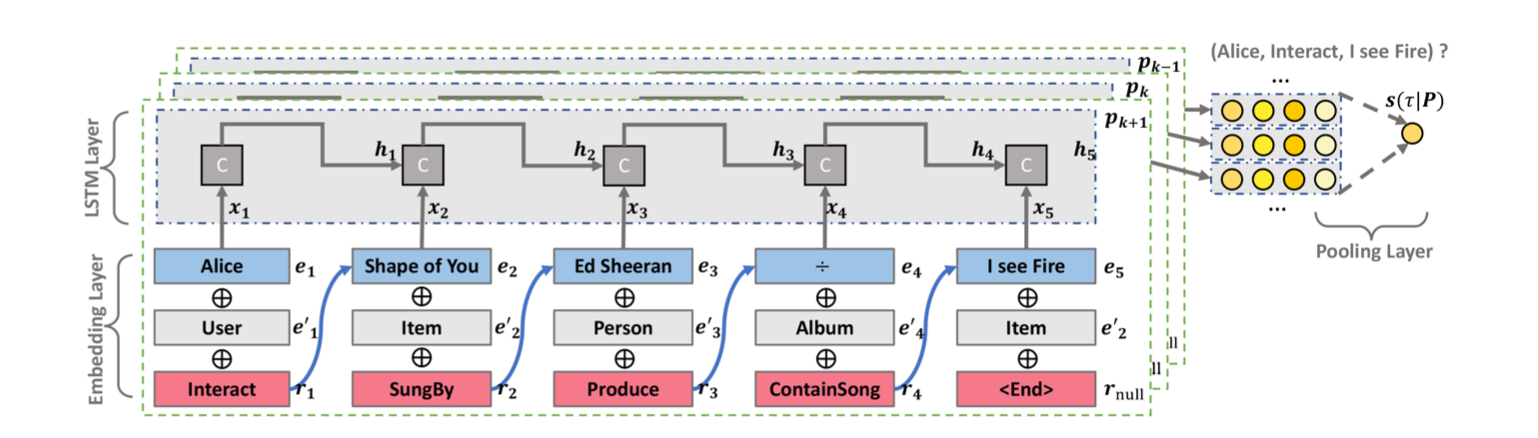 (Alice, Interact, I see Fire)  ?
9
Embedding Layer
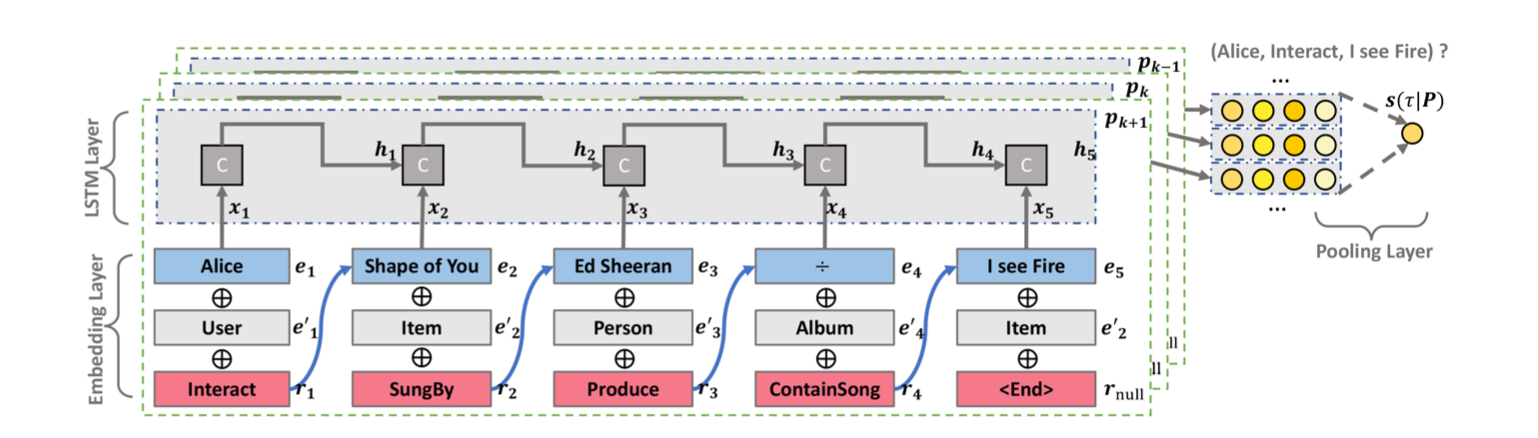 10
LSTM Layer
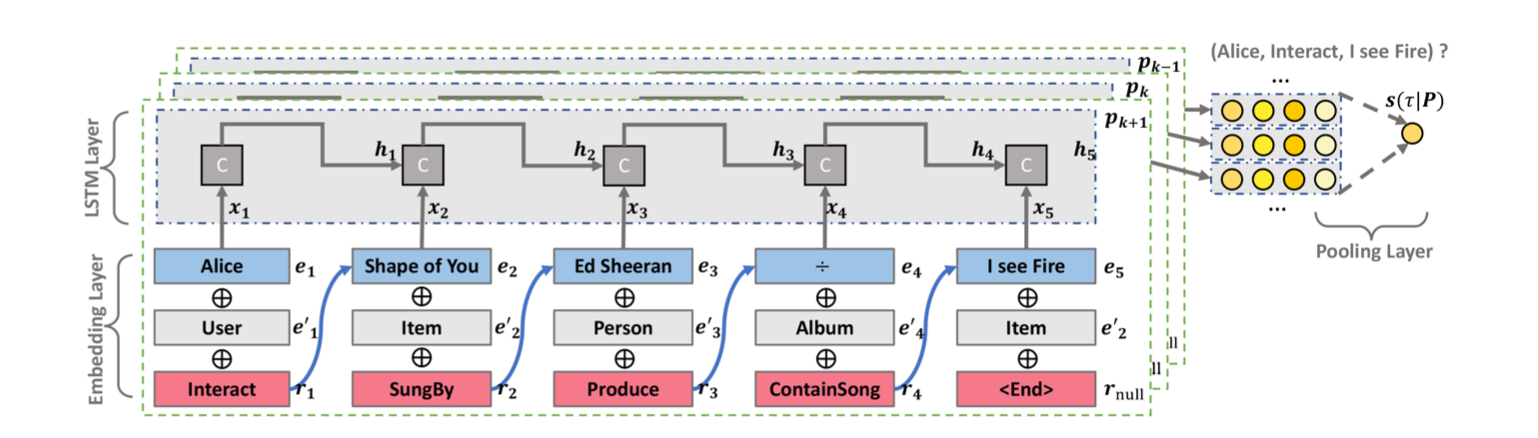 Concatenate the embedding  as the input vector
11
LSTM Layer
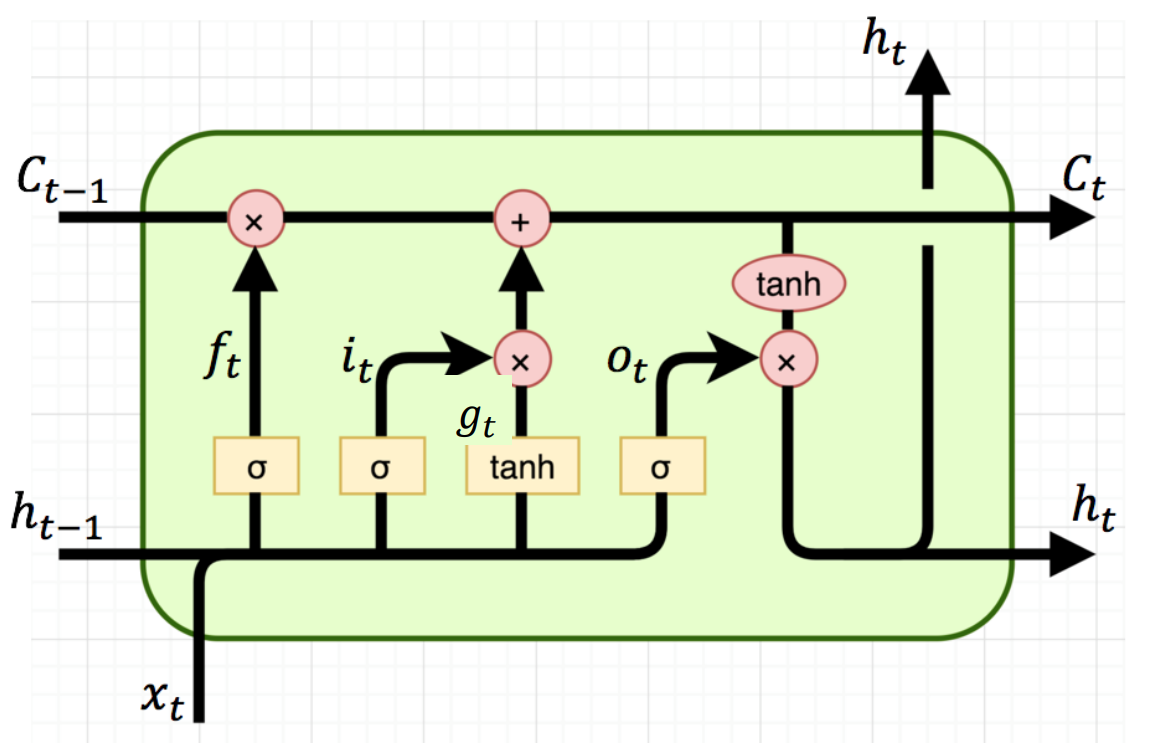 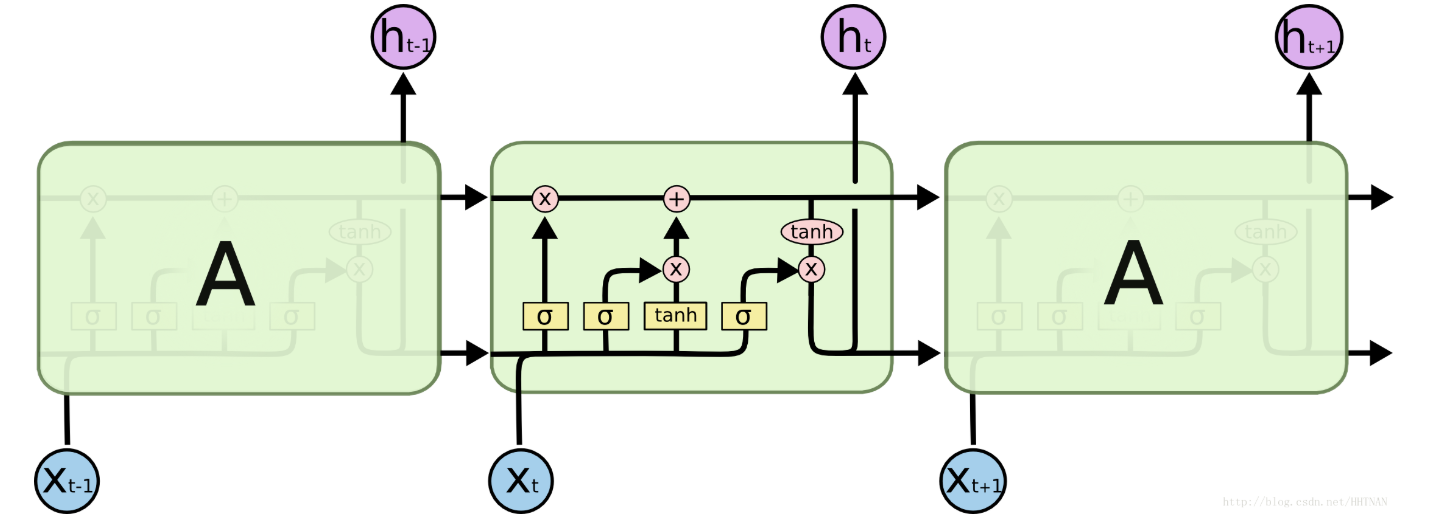 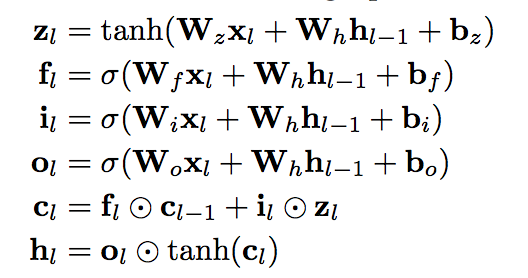 12
LSTM Layer
Adopt two fully-connected layers to get predictive score.
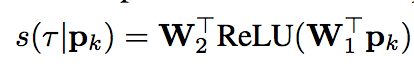 13
Weighted Pooling Layer
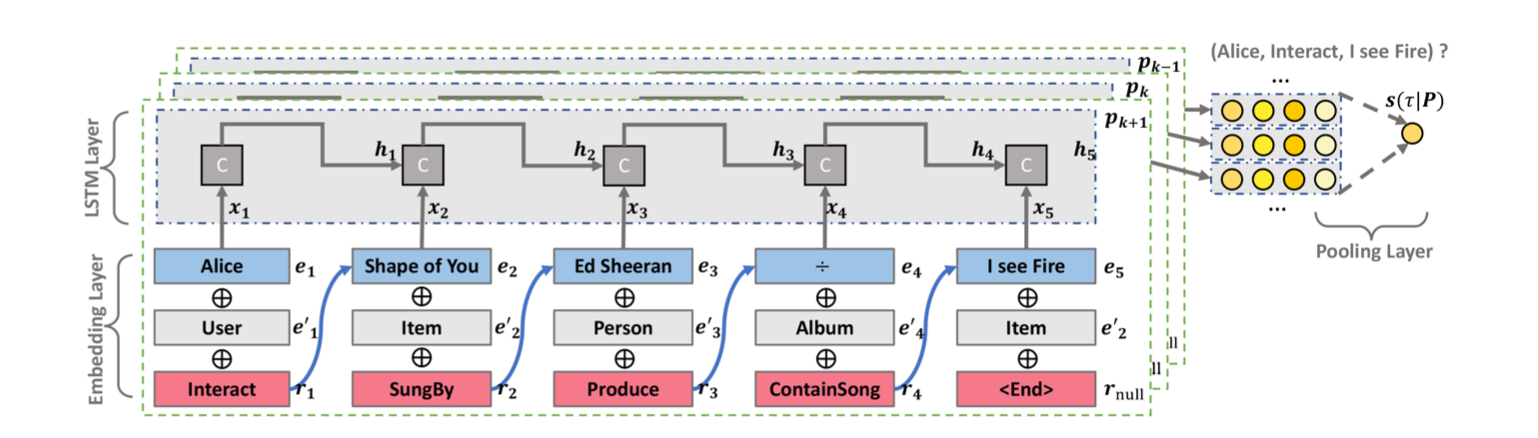 14
Learning
15
Experiment
Dataset
Statistics of our datasets
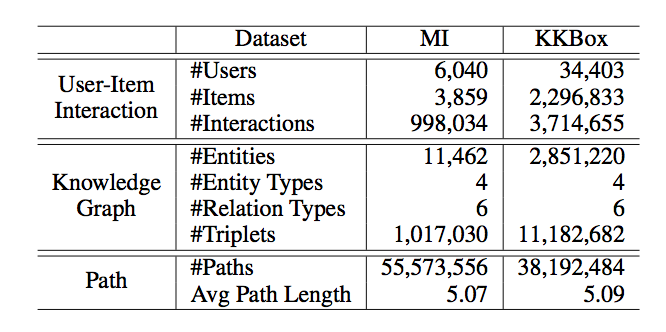 17
(MI = MoiveLens-1M + IMDb)
Evaluation metrics
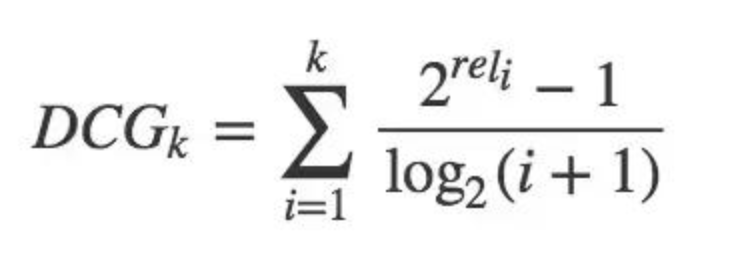 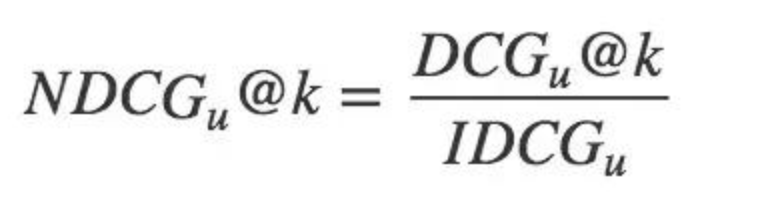 18
Comparison Baselines
MF
NFM (Neural Factorization Machine)
Embedding based methods
- CKE (MF + TransR)
Meta-path based method
- FMG (Meta-graph + MF)
19
Performance Comparison
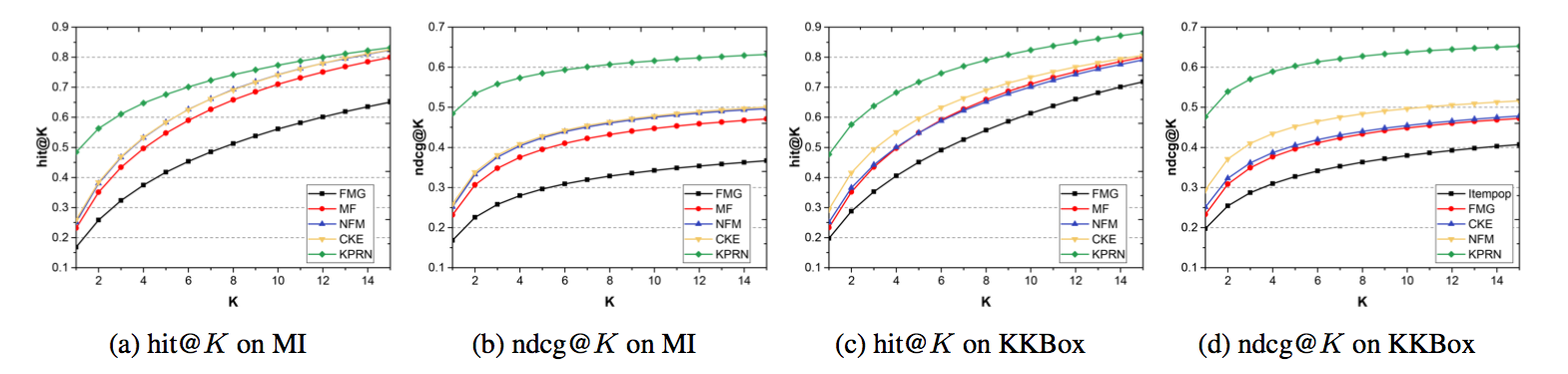 20
Effects of Relation Modeling
The relation embedding is discarded to generate the input vector
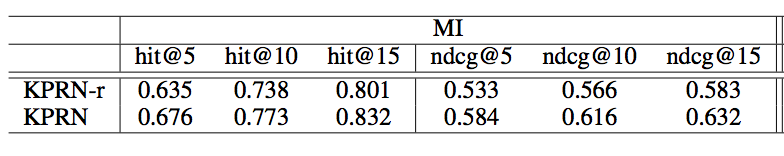 6.45%
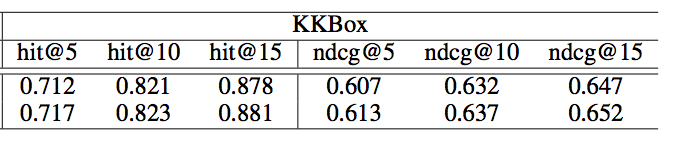 0.7%
21
Effects of Weighted Pooling
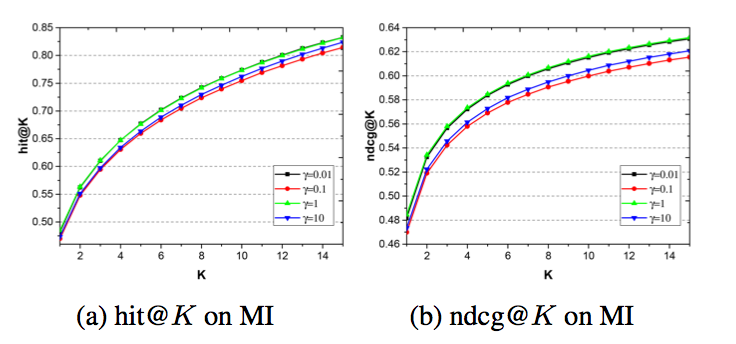 22
Reason on paths to infer user preferences towards items
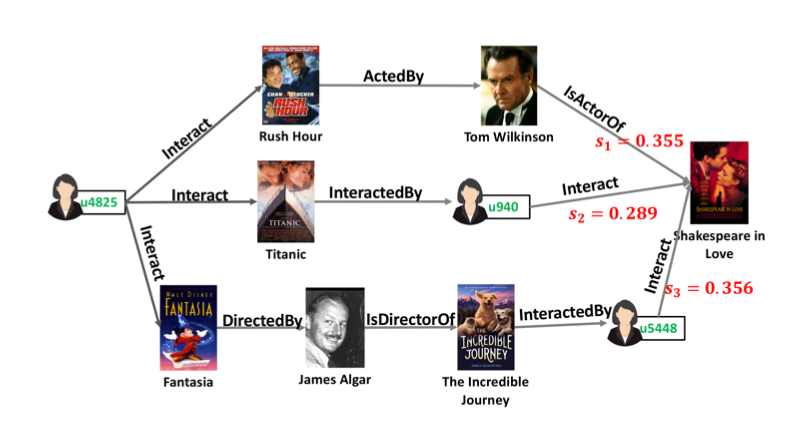 23
Conclusion
Conclusion
We highlight the importance of performing explicit reasoning on KG to better reveal the reasons behind a recommendation. 
We propose an end-to-end neural network model to learn path semantics and integrate them into recommendation. 
We contribute a dataset to study KG for recommendation by aligning a MovieLens benchmark with IMDB.
25